Презентация для детей младшей группы на темуМАГАЗИН ИГРУШЕК
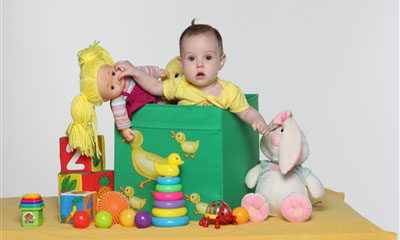 МИШКАУронили мишку на пол,оторвали мишке лапу.Все равно его не брошу,потому что он хороший.
ЗАЙКАЗайку бросила хозяйка,под дождемостался зайка.со скамейки слезть не мог,весь до ниточки промок.
ЛОШАДКАЯ люблю свою лошадку,причешу ей шерстку гладко.Гребешком приглажу хвостик и верхом поеду в гости.
ГРУЗОВИКНет,напрасно мы решили,прокатить кота в машине,кот кататься не привык ,опрокинулгрузовик.
КОРАБЛИКМатросская шапка,веревка в руке,тяну я кораблик по быстрой реке,и скачут лягушку за мной попятам,и просят прокати капитан.
САМОЛЕТСамолет построим сами,понесемсянад лесами,понесемся над лесами,и потом вернемся к маме.
СЛОНСпать пора.уснул бычок,лег в коробку на бочок.Сонный мишкалег в кровать,только слон не хочетспать,головой кивает слон.он слонихе шлет поклон.